A day in the life of an IT Product Manager at Microsoft
Copilot for Service (includes Microsoft 365 Copilot)
Extend
~1 hour
Brainstorming new solutions
Faster responses, better insights and better communication
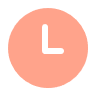 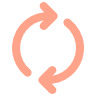 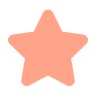 Benefits
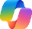 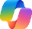 Business Chat2
+Copilot for Service
Business Chat2
Joe
is a Senior Product Manager
8:00 am
9:00 am
11:00 am
Copilot in Outlook
+Copilot for Service
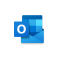 Joe uses Copilot to get up to speed on a support ticket and understand the service escalation he receives.
Joe finds a gap in one service interaction and uses Copilot for Service to write a response to the user that helps speed up the service process.
Joe reviews and approves the Statement of Work.  Copilot in Word helps him highlight key deliverables, risks, and timelines using only a screen reader.
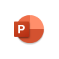 Copilot in PowerPoint
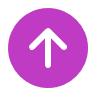 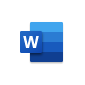 Copilot in Word
Action: Use the case summary to get up to speed on the support ticket and progress of service engagement.
Sample Prompt: Write an email in response to the customer question.
Sample Prompt: Highlight key deliverables, risk and timelines helping screen reader users review 16-page documents more effectively.
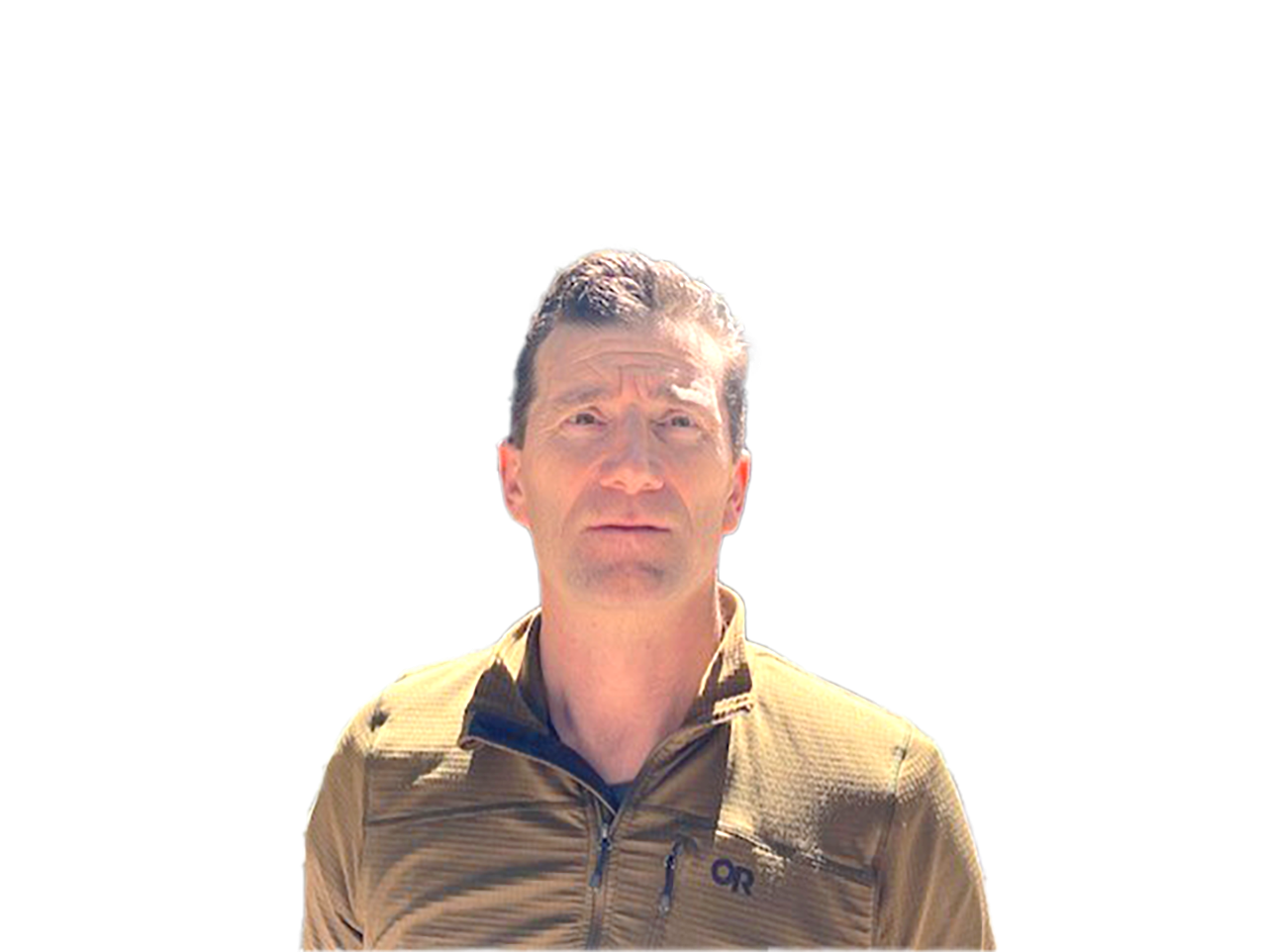 4:00 pm
3:00 pm
2:00 pm
Joe uses Copilot to write up a performance review summary referencing conversations, documents, and relevant info internally.
Joe uses Copilot to initiate a high-level service requirement slide based on a meeting recap.
Joe participates in a sprint review and assigns work items to the workstream. He uses Copilot in Stream after the meeting to quickly document action items and expected timelines.
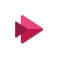 Copilot in Stream
Sample Prompt: Write a summary of my goals helping prepare for performance review discussion.
Sample Prompt: Create a presentation from the meeting notes that outline the product charter.
Sample Prompt: Recap the meeting helping me focus on the discussion and easily draft notes to help ensure on time follow-up.
1Access Copilot at copilot.microsoft.com or the Microsoft Copilot mobile app and set toggle to “Web”.
2Access Business Chat at copilot.microsoft.com, the Microsoft Copilot mobile app, or the Copilot app in Teams, and set toggle to “Work”.
3Copilot agents allow Microsoft 365 Copilot to access your company-specific apps. In the past this would have required an API call to get data from a system of record.
The content in this example scenario is for demonstration purposes only. You should evaluate how Copilot aligns with your organization’s business processes, regulatory requirements, and responsible AI principles.